Uned 443 - Deall ffactorau sy'n cyfrannu at angen am ofal a chymorth ar unigolion a/neu ofalwyr
Unit 443 - Understanding factors that contribute to individuals and/or carers needing care and support
Deilliant Dysgu 8:
Deall colli synhwyrau

Learning outcome 8: Understand sensory loss
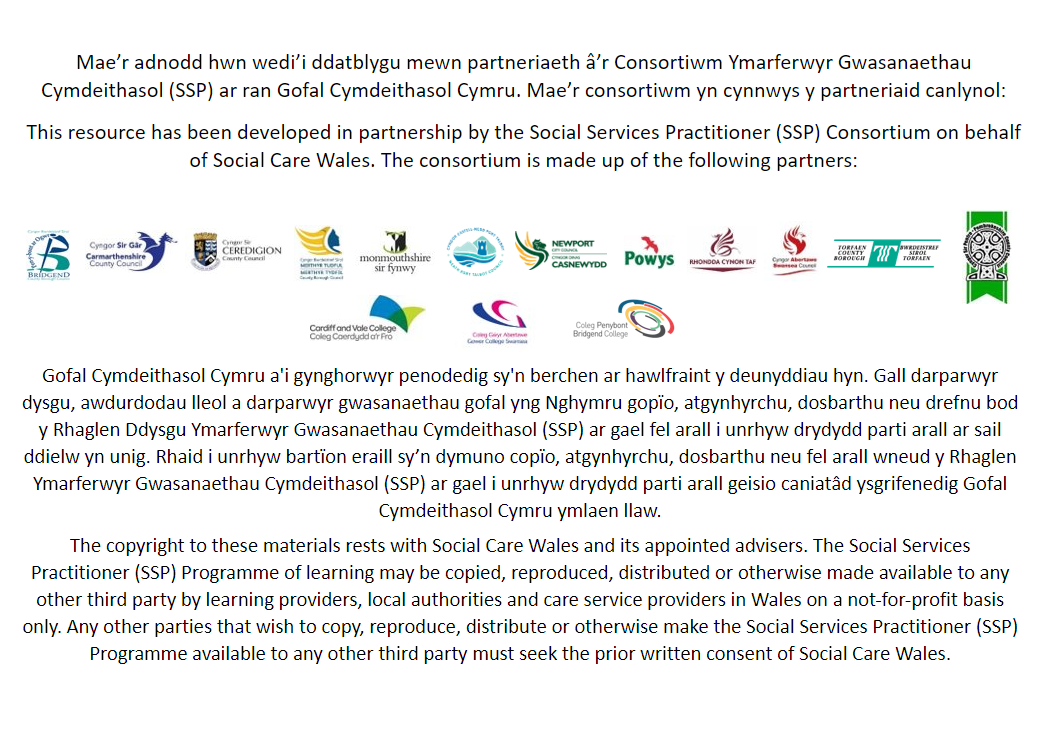 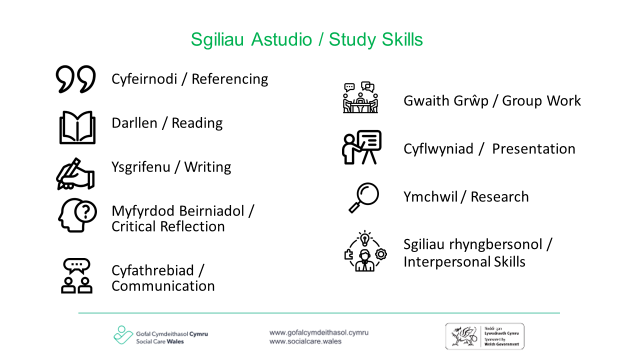 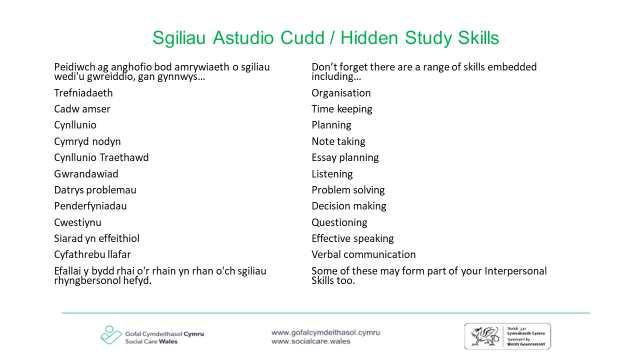 Meini prawf asesu:
Rydych yn deall:
Assessment criteria:
You understand:
8.1 Effaith bosibl gwahanol fathau o 'golli synhwyrau' ar unigolion 
8.2 Y termau a ddefnyddir i ddisgrifio colli synhwyrau 
8.3 Cysylltiadau rhwng cyflyrau/namau eraill a cholli synhwyrau 
8.4 Yr ystod o wasanaethau, asiantaethau a gweithwyr proffesiynol sy'n darparu cymorth i unigolion â cholli synhwyrau 
8.5 Gofynion penodol a nodir yn Neddf Gwasanaethau Cymdeithasol a Llesiant (Cymru) a Chodau Ymarfer cysylltiedig ar gyfer asesu a darparu gwasanaethau i unigolion â cholli synhwyrau 
8.6 Modelau a dulliau y gellir eu defnyddio i gefnogi cyfathrebu ac ymgysylltu effeithiol ag unigolion â cholli synhwyrau
8.1 The potential impact of different types of ‘sensory loss’ on individuals 
8.2 The terms used to describe sensory loss 
8.3 Links between other conditions/impairments and sensory loss 
8.4 The range of services, agencies and professionals which provide support for individuals with sensory loss 
8.5 Specific requirements set within the Social Services and Well-Being (Wales) Act and associated Codes of Practice for the assessment of and delivery of services to individuals with sensory loss 
8.6 Models and approaches that can be used to support effective communication and engagement with individuals who have sensory loss
What are the different senses? 
Traditionally:
Beth yw'r gwahanol synhwyrau? 
Yn draddodiadol:
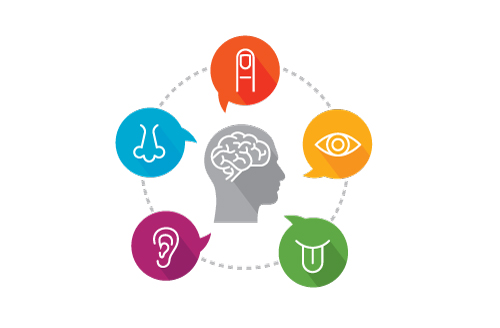 Beth yw'r gwahanol synhwyrau? 
Yn draddodiadol:
Golwg - opthalmogyffred
Clyw - clywgyffred
Blas - gwstagyffred
Arogl - olfagyffred
Cyffwrdd - tactiogyffred
What are the different senses? 
Traditionally:
Sight - opthalmoception
Hearing - audioception
Taste - gustaoception
Smell - olfacoception
Touch - tactioception
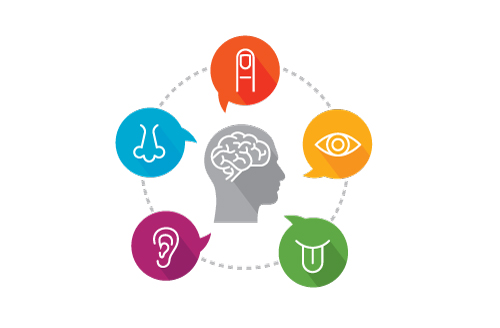 8.1 Effaith bosibl gwahanol fathau o 'golli synhwyrau' ar unigolion 
8.2 Y termau a ddefnyddir i ddisgrifio colli synhwyrau
8.1 The potential impact of different types of ‘sensory loss’ on individuals 
8.2 The terms used to describe sensory loss
Colli synhwyrau yw pan nad yw un o'r synhwyrau'n gweithio fel y dylai.
Defnyddir y term yn bennaf i ddisgrifio colli golwg, colli clyw a byddarddallineb.
Gall colli synhwyrau effeithio ar unigolion o unrhyw oedran. Efallai ei fod o enedigaeth neu wedi ei gaffael yn hwyrach. 
Nid oes rhaid i unigolyn golli synnwyr yn llwyr i gael ei ystyried fel rhywun sydd â cholli synhwyrau. Bydd colli synhwyrau yn effeithio ar fywydau ac anghenion unigolion mewn gwahanol ffyrdd.
Pan fydd gan unigolyn golli synhwyrau, effeithir ar ei symudedd a’i allu i gyfathrebu, ac mae risg o unigrwydd ac arwahanrwydd a all effeithio ar ei lesiant.
Sensory loss is when one of the senses is not working as it should.
The term is used primarily to describe sight loss, hearing loss and deafblindness.
A sensory loss can affect individuals of any age. It may have been from birth or acquired at a later age. 
An individual does not have to fully lose a sense to be considered as having a sensory loss. Sensory losses will impact on the lives and needs of individuals in different ways.
When an individual has a sensory loss, their mobility and ability to communicate are affected, and there is a risk of loneliness and isolation that can impact on their well-being.
[Speaker Notes: Examples of causes and conditions of sensory loss include:
Trauma - An accident involving a head injury may impact on vision or hearing.
Glaucoma - Damage to the optic nerve by pressure of fluid in the eye.
Cataracts - Clouding of the lens in the eye leading to a loss of vision.
Macular degeneration - Usually age related. Affects the middle part of vision. Can be linked to smoking, high blood pressure, being overweight and family history of macular degeneration.
Diabetic retinopathy - A complication of diabetes caused by high blood sugars damaging the retina. Can cause blindness if left undiagnosed and untreated.
Viral causes (i.e. meningitis).
Hereditary conditions.
Industrial and noise induced deafness.
Meniere’s disease - Disorder of the inner ear. Causes vertigo and hearing loss.
Ageing - This is the largest cause of sensory loss.
Premature birth.
Viruses during pregnancy (e.g. rubella).
Genetic conditions such as Usher syndrome - Usher syndrome is caused by gene mutation and the main symptoms are hearing loss and an eye condition called retinitis pigmentosa.
Cerebral palsy - Many individuals with cerebral palsy also have sensory problems.]
8.1 Effaith bosibl gwahanol fathau o 'golli synhwyrau' ar unigolion 
8.2 Y termau a ddefnyddir i ddisgrifio colli synhwyrau
8.1 The potential impact of different types of ‘sensory loss’ on individuals 
8.2 The terms used to describe sensory loss
Visual
Visually impaired – an umbrella term for people who have irretrievable sight loss.
Blind – a person can register as blind if they can only read the top line of an optician’s eye chart from three metres or less.
Partially sighted – someone who can read the top line of an optician’s eye chart from six metres or less.
Gweledol:
Nam ar y golwg – term cyffredinol ar gyfer pobl sydd wedi colli eu golwg yn anadferadwy.
Dall – gall person gofrestru'n ddall os mai dim ond o dri metr neu lai y gall ddarllen llinell uchaf siart llygaid optegydd.
Rhannol ddall – rhywun sy'n gallu darllen llinell uchaf siart llygaid optegydd o chwe metr neu lai.
8.1 Effaith bosibl gwahanol fathau o 'golli synhwyrau' ar unigolion 
8.2 Y termau a ddefnyddir i ddisgrifio colli synhwyrau
8.1 The potential impact of different types of ‘sensory loss’ on individuals 
8.2 The terms used to describe sensory loss
Causes of Blindness
Cataracts 
Diabetic retinopathy 
Glaucoma
Macular degeneration
Retinitis Pigmentosa
Viral causes – meningitis, chicken pox etc
Congenital – born with the sensory loss or it occurs in early infancy
Acquired    - loss occurs later on childhood or adulthood or most frequently in older age
Achosion Dallineb
Cataractau 
Retinopathi diabetig 
Glawcoma
Dirywiad macwlaidd
Retinitis Pigmentosa
Achosion firaol – llid yr ymennydd, brech yr ieir ac ati
Cynhenid - wedi'i eni â cholli synhwyrau neu mae'n digwydd yn ystod babandod cynnar
Caffaeledig - y golled yn digwydd yn ddiweddarach yn ystod plentyndod neu oedolaeth neu'n fwyaf aml pan yn hŷn
[Speaker Notes: Cataracts – clouding of the lens in the eye that affects vision. Most cataracts are related to ageing and are common in older people. Can occur in one or both eyes, but cannot spread from eye to eye. The lens is the clear part of the eye that helps to focus light and image.

Diabetic retinopathy – One person in twenty five affected by diabetes mellitus. Type 1, type 2. Diabetes can affect the eye in a number of ways but the most serious is retinopathy and affects the fine network of vessels  carrying blood to the retina.

Glaucoma – the name given to a number of eye conditions in which the optic nerve is damaged where it leaves the eye. The nerve can be damaged through pressure, poor blood supply weaknesses, age, race, family and short sight.

Macular degeneration – MD is the leading cause of registered blindness in people over 50 in the western world. Two types, Dry MD is more common and slow progressing; Wet MD is more severe and can become registered blind within two years. The macula is in the centre of the retina and so affects the looking straight at an object. Peripheral vision is not affected.

Retinitis Pigmentosa – RP is the name given to a group of hereditary diseases of the retina – the light sensitive  tissue in the back of the eye. About 25,000 families in the Uk are affected. Visual loss can be slow or rapid, usually appears between ages of 10 and 30. The retina degenerates  and gradually loses ability to transmit images to the brain, so a progressive loss of vision.

Viral causes – meningitis, chicken pox etc


Congenital – born with the sensory loss or it occurs in early infancy
 Acquired    - loss occurs later on childhood or adulthood or most frequently in older age
 people born with visual loss will develop very differently
 milestones will be delayed]
8.1 Effaith bosibl gwahanol fathau o 'golli synhwyrau' ar unigolion 
8.2 Y termau a ddefnyddir i ddisgrifio colli synhwyrau
8.1 The potential impact of different types of ‘sensory loss’ on individuals 
8.2 The terms used to describe sensory loss
Indicators and signs of sight loss:
holding reading materials further away or nearer than usual
not reacting to visual clues or signs
sitting too close to the television
bumping into or tripping over objects
moving around slowly (using walls as a guide)
not seeing nearby objects
difficulty in determining floor level changes
discomfort with changes between light and dark
difficulty in seeing objects off to the side
white areas on the pupil
irises changing colour
complaining of seeing bright flashes of light.
Dangosyddion ac arwyddion o golli golwg:
dal deunyddiau darllen ymhellach i ffwrdd neu'n agosach nag arfer
peidio ag ymateb i gliwiau neu arwyddion gweledol
eistedd yn rhy agos at y teledu
taro i mewn neu faglu dros wrthrychau
symud o gwmpas yn araf (gan ddefnyddio waliau fel canllaw)
peidio â gweld gwrthrychau cyfagos
anhawster wrth bennu newidiadau lefel y llawr
anghysur gyda newidiadau rhwng goleuni a thywyllwch
anhawster i weld gwrthrychau ar yr ochr
mannau gwyn ar gannwyll y llygad
irisau yn newid lliw
cwyno am weld fflachiadau llachar o olau.
8.1 Effaith bosibl gwahanol fathau o 'golli synhwyrau' ar unigolion 
8.2 Y termau a ddefnyddir i ddisgrifio colli synhwyrau
8.1 The potential impact of different types of ‘sensory loss’ on individuals 
8.2 The terms used to describe sensory loss
Clyw
Mae yna lefelau gwahanol o fyddardod – ychydig, cymedrol, difrifol neu ddwys. 
Mae'n cael ei ddiffinio gan y sain tawelaf wedi'i fesur mewn desibelau y gallwch chi ei glywed. 
Os ydych  
ychydig yn fyddar byddwch yn ei chael yn anodd dilyn lleferydd mewn sefyllfa swnllyd. 
yn gymedrol fyddar efallai y bydd angen i chi ddefnyddio cymhorthion clyw. 
Yn ddifrifol fyddar, hyd yn oed os ydych chi'n gwisgo cymhorthion clyw, mae'n debyg y byddwch chi'n dibynnu ar ddarllen gwefusau.
yn ddwys o fyddar, BSL fyddai eich iaith gyntaf neu ddewis iaith.
Hearing
There are different levels of deafness – mild, moderate, severe or profound. 
It is defined by the quietest sound measured in decibels that you can hear. 
If you are 
mildly deaf you will find it difficult to follow speech in a noisy situation. 
moderately deaf you may need to use hearing aids. severely deaf, even if you wear hearing aids, you will most probably rely on lip reading.
profoundly deaf BSL would be your first or preferred language.
[Speaker Notes: The quietest sounds that people with mild deafness can hear are 25-39 decibels, whilst its 40-69 decibels for people with moderate deafness, 70-94 decibels for people who are  severely deaf and more than 95 decibels for those who are profoundly deaf. 

There are different ways to describe  types of hearing loss, some people feel comfortable with a particular word to describe their own deafness. They may feel quite strongly about  terms they do not like being used. The most recent estimate for the number of deaf and hard of hearing  adults in the UK- 8,945,000, mild to moderate – 8,257,000 and severe to profound – 688,000. Age related hearing loss is the most common type of hearing loss in the UK  Over over 70yr olds a total of 71,1% have some kind of hearing loss.]
8.1 Effaith bosibl gwahanol fathau o 'golli synhwyrau' ar unigolion 
8.2 Y termau a ddefnyddir i ddisgrifio colli synhwyrau
8.1 The potential impact of different types of ‘sensory loss’ on individuals 
8.2 The terms used to describe sensory loss
Deaf – The term is used in a general way when talking about people  with all degrees of hearing loss.
Hard of hearing – used to describe people with mild to severe hearing loss. Quite often used to describe people who have lost their hearing gradually.
Deafened – people who were born hearing  and became severely or profoundly deaf after learning to speak. This can happen suddenly or gradually.
Deaf community – Many people whose first language is BSL consider themselves part of the deaf community. They may describe themselves as deaf with a capital D to emphasise their Deaf identity.
Byddar - Defnyddir y term mewn ffordd gyffredinol wrth siarad am bobl sydd â cholli clyw o bob lefel.
Trwm eu clyw - yn cael ei ddefnyddio i ddisgrifio pobl â cholli clyw ysgafn i ddifrifol. Defnyddir yn aml i ddisgrifio pobl sydd wedi colli eu clyw yn raddol.
Byddarwyd - pobl a aned yn clywed ac a ddaeth yn ddifrifol fyddar neu'n ddwys o fyddar ar ôl dysgu siarad. Gall hyn ddigwydd yn sydyn neu'n raddol.
Cymuned fyddar - Mae llawer o bobl y mae BSL yn iaith gyntaf iddynt yn ystyried eu hunain yn rhan o'r gymuned fyddar. Gallant ddisgrifio eu hunain fel byddar gyda phriflythyren D i bwysleisio eu hunaniaeth Fyddar.
8.1 Effaith bosibl gwahanol fathau o 'golli synhwyrau' ar unigolion 
8.2 Y termau a ddefnyddir i ddisgrifio colli synhwyrau
8.1 The potential impact of different types of ‘sensory loss’ on individuals 
8.2 The terms used to describe sensory loss
Mae yna wahanol ffyrdd o ddisgrifio mathau o golli clyw, mae rhai pobl yn teimlo'n gyfforddus gyda gair penodol i ddisgrifio eu byddardod eu hunain. Efallai eu bod yn teimlo'n eithaf cryf am dermau nad ydynt yn hoffi iddynt gael eu defnyddio. 
Yr amcangyfrif diweddaraf ar gyfer nifer yr oedolion byddar a thrwm eu clyw yn y DU - 8,945,000, ysgafn i gymedrol - 8,257,000 a difrifol i ddwys - 688,000. Colli clyw sy'n gysylltiedig ag oedran yw'r math mwyaf cyffredin o golli clyw yn y DU. O'r bobl dros 70 oed mae gan gyfanswm o 71.1% ryw fath o golli clyw.
There are different ways to describe  types of hearing loss, some people feel comfortable with a particular word to describe their own deafness. They may feel quite strongly about  terms they do not like being used. 
The most recent estimate for the number of deaf and hard of hearing  adults in the UK- 8,945,000, mild to moderate – 8,257,000 and severe to profound – 688,000. Age related hearing loss is the most common type of hearing loss in the UK,  over 70yr olds a total of 71,1% have some kind of hearing loss.
8.1 Effaith bosibl gwahanol fathau o 'golli synhwyrau' ar unigolion 
8.2 Y termau a ddefnyddir i ddisgrifio colli synhwyrau
8.1 The potential impact of different types of ‘sensory loss’ on individuals 
8.2 The terms used to describe sensory loss
Achosion Byddardod 
Etifeddol
Cynhenid 
Firol - fel llid yr ymennydd.
Oedran (presbycusis)
Menieres
Achosir gan ddiwydiant neu sŵn
Causes of Deafness 
Hereditary
Congenital 
Viral - such as meningitis.
Age (presbycusis)
Meniere's
Industrial or noise induced
[Speaker Notes: Hereditary – passed down from parents to children.

Congenital - present at birth which can include hereditary hearing loss, or loss due to other factors such as problems during pregnancy or at time of birth.

Viral - such as meningitis.

Age – affects half the people over 60 years old. Making it the second most common cause of disability in older people. A degeneration of a part in the inner ear.

Meiniers – disorder of the inner ear, it affects hearing and balance (varying degree) also experience vertigo and tinnitus. It can be experienced mildly to
a chronic lifelong disability. Could experience one symptom or several.

Industrial or noise induced – working in a noisy environment without being provided protection such as ear defenders.]
8.1 Effaith bosibl gwahanol fathau o 'golli synhwyrau' ar unigolion 
8.2 Y termau a ddefnyddir i ddisgrifio colli synhwyrau
8.1 The potential impact of different types of ‘sensory loss’ on individuals 
8.2 The terms used to describe sensory loss
Indicators and signs of hearing loss:
failing to react to voices coming from behind
difficulty following and joining a group conversation
apparent inattention
using an excessively loud voice
continually asking individuals to repeat what they have said
turning the television volume up
failing to respond to the doorbell or the telephone
giving inappropriate responses to questions/conversation
complaining of not being able to hear when there is a lot of background noise
feeling tired or stressed from having to concentrate while listening.
Dangosyddion ac arwyddion o golli clyw:
methu ag ymateb i leisiau sy'n dod o'r tu ôl
anhawster dilyn ac ymuno â sgwrs grŵp
diffyg sylw ymddangosiadol
defnyddio llais rhy uchel
gofyn yn barhaus i unigolion ailadrodd yr hyn y maent wedi'i ddweud
troi sain y teledu i fyny
methu ag ymateb i gloch y drws neu'r ffôn
rhoi ymatebion amhriodol i gwestiynau/sgwrs
cwyno am fethu â chlywed pan fo llawer o sŵn cefndir
teimlo'n flinedig neu dan straen o orfod canolbwyntio wrth wrando.
8.1 Effaith bosibl gwahanol fathau o 'golli synhwyrau' ar unigolion 
8.2 Y termau a ddefnyddir i ddisgrifio colli synhwyrau
8.1 The potential impact of different types of ‘sensory loss’ on individuals 
8.2 The terms used to describe sensory loss
Deafblindness 

The term deafblind covers a wide range of different conditions and situations. For the purposes of the Social Services and Well-being (Wales) Act 2014 people are regarded as deafblind if they “have sight and hearing impairments which, in combination, have a significant effect on their day to day lives” (Section 18, SSWbA). 

A dual sensory loss or impairment
A hearing impairment and partial sight
Vision and hearing difficulties
Or Number of other descriptions
Byddarddallineb 

Mae'r term byddarddall yn cwmpasu ystod eang o wahanol gyflyrau a sefyllfaoedd. At ddibenion y Ddeddf Gwasanaethau Cymdeithasol a Llesiant (Cymru) 2014 mae pobl yn cael eu hystyried yn fyddarddall os ydyn nhw “â nam ar y golwg a’r clyw sydd, gyda’i gilydd, yn cael effaith sylweddol ar eu bywydau o ddydd i ddydd” (Adran 18, SSWbA). 

Colled neu nam synhwyraidd deuol
Nam ar y clyw a golwg rhannol
Anawsterau golwg a chlyw
Neu Nifer o ddisgrifiadau eraill
[Speaker Notes: Any of the terms on the slide might be used to describe the same individual. In most cases the decision as to how a persons  hearing and vision loss is to be described, should be their own.]
8.1 Effaith bosibl gwahanol fathau o 'golli synhwyrau' ar unigolion 
8.2 Y termau a ddefnyddir i ddisgrifio colli synhwyrau
8.1 The potential impact of different types of ‘sensory loss’ on individuals 
8.2 The terms used to describe sensory loss
Math o fyddarddallineb;

Byddarddallineb caffaeledig
  Byddar â nam ar y golwg
  Dall â nam ar y clyw
  Byddarddallineb cynhenid
Type of deafblindness;

Acquired deafblindness
  Deaf visually impaired
  Blind hearing impaired
  Congenital deafblindness
8.1 Effaith bosibl gwahanol fathau o 'golli synhwyrau' ar unigolion 
8.2 Y termau a ddefnyddir i ddisgrifio colli synhwyrau
8.1 The potential impact of different types of ‘sensory loss’ on individuals 
8.2 The terms used to describe sensory loss
Achosion Byddarddallineb

Yn ystod beichiogrwydd hy Rwbela 
CHARGE 
Genetig - hy syndrom Usher 
Salwch – hy Llid yr Ymennydd.
Causes of Deafblindess

During pregnancy i.e. Rubella 
CHARGE 
Genetic -  i.e. Usher syndrome 
Illness – i.e. Meningitis.
[Speaker Notes: During pregnancy – an example of this can be Rubella ( German measles)

CHARGE - Is an acronym for the set of unusual congenital features seen in a number of newborn children. Only give the following information if someone asks what it stands for but explain that the information is in their handbook. The letters stand for: Colobama of the eye (hole in the eye – iris, retina, optic disc), Heart defects, Atresia of the nasal choanae (blockage in the back of the nasal passage), Retardation of growth and/or development, Genital and/or urinary abnormalities, and Ear abnormalities and deafness. These features are no longer used in making a diagnosis of CHARGE syndrome, but the name remains. CHARGE syndrome is the leading cause of congenital deafblindness.

Genetic -  Usher syndrome three types of this rare condition  that causes Deafblindness. Only give the following information if someone asks but explain that the information is in their handbook (rare genetic disorder, a mutation of any one of the 10 genes).

Illness – such as Meningitis.]
8.1 Effaith bosibl gwahanol fathau o 'golli synhwyrau' ar unigolion 
8.2 Y termau a ddefnyddir i ddisgrifio colli synhwyrau
8.1 The potential impact of different types of ‘sensory loss’ on individuals 
8.2 The terms used to describe sensory loss
Mae amrywiaeth o ffactorau a all effeithio ar unigolion â nam ar y synhwyrau gan gynnwys:
Effaith ar gyfathrebu– Yn aml gall colli clyw fod yn anabledd cudd a all arwain at broblemau gyda chyfathrebu ag eraill a theimladau o unigedd i’r unigolyn dan sylw. Gallant ei chael yn anodd defnyddio ffôn neu glywed cloch y drws. Gall hyn wneud i'r unigolyn deimlo'n rhwystredig. Gallant hefyd ei chael yn anodd gwylio'r teledu neu ymuno â sgyrsiau grŵp, a gall hyn achosi iddynt ynysu eu hunain. Nid yw unigolion sydd wedi colli eu golwg yn gallu adnabod pobl a lleoedd, a all achosi dryswch a theimladau o annigonolrwydd ac unigedd.
There are a range of factors that can impact on individuals with sensory loss including:
Impact on communication – Hearing loss can often be a hidden disability which can lead to problems with communicating with others and feelings of isolation for the individual concerned. They can struggle to use a telephone or hear the doorbell. This can make the individual feel frustrated. They can also find it difficult to watch TV or join in with group conversations, and this may cause them to withdraw into themselves. Individuals with sight loss are unable to recognise people and places, which can cause confusion and feelings of inadequacy and isolation.
8.1 Effaith bosibl gwahanol fathau o 'golli synhwyrau' ar unigolion 
8.2 Y termau a ddefnyddir i ddisgrifio colli synhwyrau
8.1 The potential impact of different types of ‘sensory loss’ on individuals 
8.2 The terms used to describe sensory loss
Mae amrywiaeth o ffactorau a all effeithio ar unigolion â nam ar y synhwyrau gan gynnwys;
Effaith ar gyrchu gwybodaeth– Ni fydd unigolion sydd wedi colli eu golwg yn gallu darllen amserlenni, bwydlenni, arwyddion ac ati. Gall gorfod dibynnu ar rywun arall am y math hwn o wybodaeth effeithio ar breifatrwydd ac urddas unigolyn. Yn yr un modd, bydd unigolyn â cholli clyw yn ei chael hi'n anodd cael mynediad at wybodaeth nad yw mewn fformat print a gall deimlo ei fod yn colli preifatrwydd ac urddas os na all gael mynediad at ei wybodaeth ei hun.
There are a range of factors that can impact on individuals with sensory loss including;
Impact on accessing information – Individuals with sight loss will be unable to read timetables, menus, signs etc. Having to rely on another for this type of information can impact an individual’s privacy and dignity. Similarly, an individual with hearing loss will struggle to access information that is not in print format and can feel a loss of privacy and dignity if not able to access their own information.
8.1 Effaith bosibl gwahanol fathau o 'golli synhwyrau' ar unigolion 
8.2 Y termau a ddefnyddir i ddisgrifio colli synhwyrau
8.1 The potential impact of different types of ‘sensory loss’ on individuals 
8.2 The terms used to describe sensory loss
Mae amrywiaeth o ffactorau a all effeithio ar unigolion â cholli synhwyrau gan gynnwys
Effaith ar arferion– Bydd unigolion sy’n colli eu golwg yn teimlo eu bod wedi’u gwahanu fwyfwy oddi wrth y byd o’u cwmpas wrth i’w hymennydd gael llai o ysgogiad. Gallant hefyd deimlo'n llai diogel a gallant dueddu i osgoi mynd allan, a all waethygu eu hymdeimlad o unigedd ymhellach. Gall unigolion â cholli clyw dynnu'n ôl o arferion cymdeithasol wrth iddynt gael trafferth ymdopi â dilyn sgyrsiau mewn amgylchedd swnllyd. Gall colli golwg a chlyw effeithio ar symudedd unigolyn gan ei fod yn teimlo ei fod yn llai abl i symud o gwmpas ei ardal leol yn ddiogel.
There are a range of factors that can impact on individuals with sensory loss including
Impact on routines – Individuals who lose their sight will feel increasingly separated from the world around them as their brain receives less stimulation. They can also feel less secure and can tend to avoid going out, which can further exacerbate their sense of isolation. Individuals with hearing loss may withdraw from social routines as they struggle to cope with following conversations in noisy surroundings. Both sight and hearing loss can affect an individual’s mobility as they feel less able to move around their local area safely.
8.1 Effaith bosibl gwahanol fathau o 'golli synhwyrau' ar unigolion 
8.2 Y termau a ddefnyddir i ddisgrifio colli synhwyrau
8.1 The potential impact of different types of ‘sensory loss’ on individuals 
8.2 The terms used to describe sensory loss
Mae amrywiaeth o ffactorau a all effeithio ar unigolion â cholli  synhwyrau gan gynnwys;
Effaith ar agweddau - Gall unigolion sydd wedi colli eu golwg neu eu clyw deimlo bod cymdeithas yn dechrau eu trin yn wahanol. Mae unigolion â cholli clyw yn teimlo bod y rhai o'u cwmpas yn rhoi'r gorau i'w cynnwys mewn sgyrsiau ac yn siarad drostynt. Gall diffyg meddwl gan bobl eraill roi unigolion â cholli synhwyrau mewn perygl. Gall peryglon megis ceir wedi'u parcio ar balmentydd achosi risg o anaf i unigolion sydd wedi colli eu golwg gan y byddant yn disgwyl i'r palmant fod yn glir.
There are a range of factors that can impact on individuals with sensory loss including;
Impact on attitudes - Individuals with sight or hearing loss can feel that society begins to treat them differently. Individuals with hearing loss feel that those around them stop including them in conversations and talk over them. The thoughtlessness of others can put individuals with sensory loss in harm’s way. Hazards such as cars parked on pavements can cause risk of injury to individuals with sight loss as they will be expecting the pavement to be clear.
8.1 Effaith bosibl gwahanol fathau o 'golli synhwyrau' ar unigolion 
8.2 Y termau a ddefnyddir i ddisgrifio colli synhwyrau
8.1 The potential impact of different types of ‘sensory loss’ on individuals 
8.2 The terms used to describe sensory loss
Blas
Gall colli blas (hypogeusia) fod o ganlyniad i anhwylderau iechyd, meddyginiaeth neu ostyngiad sy'n gysylltiedig ag oedran mewn blasbwyntiau ar y tafod. Mae colli blas yn ei gwneud hi'n anoddach bwyta diet cytbwys a maethlon. Mae colli'r profiad o fwynhau prydau bwyd yn effeithio ar ryngweithio cymdeithasol a gall arwain at iselder.
Gall maethegydd greu bwydlen neu gynllun bwyta i helpu i oresgyn colli'r synnwyr o flas ac arogl gyda gwahanol flasau a gweadau.
Taste
Loss of taste (hypogeusia) may be a result of health disorders, medication or an age-related decrease in taste buds on the tongue. A loss of taste makes it more difficult to eat a balanced and nutritious diet. Loss of the experience of enjoying meals affects social interaction and can lead to depression.
A nutritionist can create a menu or eating plan to help overcome the loss of the sense of taste and smell with different tastes and textures.
8.1 Te potential impact of different types of ‘sensory loss’ on individuals 
8.2 The terms used to describe sensory loss
8.1 Effaith bosibl gwahanol fathau o 'golli synhwyrau' ar unigolion 
8.2 Y termau a ddefnyddir i ddisgrifio colli synhwyrau
Arogl
Gall colli arogl (anosmia) gael ei achosi gan haint, newidiadau yn yr ymennydd neu heneiddio. Mae colli arogl hefyd yn lleihau archwaeth unigolyn ac yn ei gwneud hi'n anoddach sylwi ar beryglon fel tân, nwy yn gollwng neu fwydydd sydd wedi dyddio/wedi'u difetha. Mae arogl yn sicrhau bod unigolyn yn cynnal hylendid personol, ond efallai y bydd angen cymorth ychwanegol arnynt gyda hyn. I lawer, mae arogl yn helpu i ddwyn atgofion.
Mae larymau mwg a nwy yn gwella diogelwch ar gyfer y rhai sydd â synnwyr arogli is.
Smell
Loss of smell (anosmia) can be caused by infection, changes in the brain or ageing. Loss of smell also decreases an individual’s appetite and makes it harder to notice hazards such as fire, gas leak or out of date/spoiled foods. Smell ensures an individual maintains personal hygiene, but they may need additional support with this. For many, smell helps to evoke memories.
Smoke and gas alarms enhance safety for those with a diminished sense of smell.
8.1 Effaith bosibl gwahanol fathau o 'golli synhwyrau' ar unigolion 
8.2 Y termau a ddefnyddir i ddisgrifio colli synhwyrau
8.1 The potential impact of different types of ‘sensory loss’ on individuals 
8.2 The terms used to describe sensory loss
Cyffwrdd
Mae llai o ymdeimlad o gyffwrdd (hypoesthesia) yn ganlyniad i salwch a chlefydau sy'n lleihau llif y gwaed i derfynau'r nerfau. Mae hyn yn ei gwneud hi'n anoddach canfod pwysedd, tymheredd a gwead, ac yn ei dro yn cynyddu'r risg o gwympo a llosgiadau. Mae gofal iechyd cyffredinol yn bwysig i unigolion heb unrhyw synnwyr o gyffwrdd oherwydd efallai na fyddant yn teimlo anafiadau. Mae gofal traed da yn bwysig i'r rhai sydd â synnwyr cyffwrdd llai er mwyn atal lledaeniad yr haint. Mae angen bod yn ofalus yn agos at wrthrychau poeth/gwres.
Touch
A reduced sense of touch (hypoesthesia) is a result of illnesses and diseases reducing blood flow to nerve endings. This makes it more difficult to detect pressure, temperature and texture, and in turn increases risks of falling and burns. Overall healthcare is important to individuals with no sense of touch as they may not feel injuries. Good footcare is important to those with a reduced sense of touch to stop the spread of infection. Care needs to be taken around hot objects/heat.
8.3 Cysylltiadau rhwng cyflyrau/namau eraill a cholli synhwyrau
8.3 Links between other conditions/impairments and sensory loss
Pa gyflyrau eraill allwch chi feddwl amdanynt sy'n gysylltiedig â cholli  synhwyrau?
What other conditions can you think of that are linked to sensory loss?
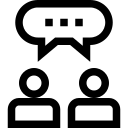 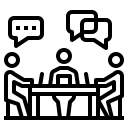 [Speaker Notes: Dementia – Having sight or hearing loss makes things more difficult for the person with dementia who is already working hard to make sense of the world around them.  Regular hearing and sight tests, technological aids, environmental improvements, and accessible information and communications can all make a big difference for people with dementia and sensory loss.

Learning disability – It has been estimated that around one in three people with learning disabilities is likely to have a sensory impairment.

Brain injury – 

Fibromyalgia - Many patients have to change their glasses prescription frequently because of fibromyalgia-related vision fluctuations and changes in visual acuity. They also find their eyes are particularly sensitive to smoke or that environments with very dry air cause vision difficulty.“

Multiple sclerosis- People with MS may experience blindness, whether partial or full. Advanced demyelination can destroy your optic nerve or other parts of your body responsible for vision.

Conversion Disorder - Conversion disorder is a condition where a mental health issue disrupts how your brain works. This causes real, physical symptoms that a person can’t control. Symptoms can include seizures, weakness or paralysis, or reduced input from one or more senses (sight, sound, etc.). This condition is often treatable through various types of therapy.


Epilepsy - Transient loss of vision occasionally follows an epileptic seizure. This rare phenomenon is seen chiefly in children and may be related to the relative electrical instability of the occipital cerebral cortex. Individuals with temporal lobe epilepsy had more deficits in auditory processing than those without cortical damage.

Prosopagnosia - also known as face blindness, means you cannot recognise people's faces.]
8.4 Yr ystod o wasanaethau, asiantaethau a gweithwyr proffesiynol sy'n darparu cymorth i unigolion â cholli synhwyrau
8.4 The range of services, agencies and professionals which provide support for individuals with sensory loss
Centre of Excellence for Sensory Impairment (coesi)  - http://www.coesi.org.uk/Home.aspx
Sense - https://www.sense.org.uk/get-support/information-and-advice/
Action on Hearing Loss - https://www.actiononhearingloss.org.uk
Wales Council for Deaf People - http://www.wcdeaf.org.uk
Hearing link Wales - https://www.hearinglink.org/connect/hearing-link-wales
RNiB Cymru  - https://www.rnib.org.uk/wales-cymru-1
Sight Cymru - http://sightcymru.org.uk/s://www.rnib.org.uk/wales-cymru-1
Guide dogs Cymru - https://www.guidedogs.org.uk/guide-dogs-cymru/
Wales Council for the Blind - http://www.wcb-ccd.org.uk/perspectif/index.php
Deafblind Cymru - https://deafblind.org.uk/about-us/deafblind-cymru/
Centre of Excellence for Sensory Impairment (coesi)  - http://www.coesi.org.uk/Home.aspx
Sense - https://www.sense.org.uk/get-support/information-and-advice/
Action on Hearing Loss - https://www.actiononhearingloss.org.uk
Cyngor Cymru i Bobl Fyddar - http://www.wcdeaf.org.uk
Cyswllt Clywed Cymru - https://www.hearinglink.org/connect/hearing-link-wales
RNiB Cymru - https://www.rnib.org.uk/wales-cymru-1
Golwg Cymru - http://sightcymru.org.uk/s://www.rnib.org.uk/wales-cymru-1
Cŵn Tywys Cymru -https://www.guidedogs.org.uk/guide-dogs-cymru/
Cyngor Cymru i'r Deillion - http://www.wcb-ccd.org.uk/perspectif/index.php
Deafblind Cymru -https://deafblind.org.uk/about-us/deafblind-cymru/
[Speaker Notes: Sight loss:				RNIB Cymru
Optician				Trident Court
Ophthalmologist			East Moors Road
Social worker for visually impaired 		Cardiff
OT (occupational therapist)			CF24 5TD
RNIB (Royal National Institute for the Blind)		Tel: 029 2045 0440
Action for blind people			www.rnib.org.uk
Eye clinic liaison officer
Local society for the blind.

Hearing loss:
Audiologist				RNID Cymru
RNID (Royal National Institute for the Blind)	Tudor House
Social worker for the deaf			16 Cathedral Road
Technical officer for hearing loss		Cardiff
OT				South Glamorgan
Local society for the deaf			Tel: 029 2033 3034
				www.rnid.org.uk


Deafblindness:				Sense Cymru	
Specialist deafblind assessor			Ty Penderyn	
SENSE				East Moors Road
Deafblind uk (DBUK)			Cardiff
				CF24 5TD
				Tel: 029 2045 0440
				www.rnib.org.uk]
8.5 Gofynion penodol a nodir yn Neddf Gwasanaethau Cymdeithasol a Llesiant (Cymru) a Chodau Ymarfer cysylltiedig ar gyfer asesu a darparu gwasanaethau i unigolion â cholli synhwyrau
8.5 Specific requirements set within the Social Services and Well-Being (Wales) Act and associated Codes of Practice for the assessment of and delivery of services to individuals with sensory loss
Mae’r codau ymarfer o dan y Ddeddf yn cyfeirio’n benodol at gyfrifoldebau awdurdodau lleol a byrddau iechyd lleol i ddarparu gofal a chymorth priodol i bobl fyddarddall yn eu hardal. Rydyn ni'n galw'r rhain yn 'Ddyletswyddau byddarddall'. Mae’r dyletswyddau o fewn y Ddeddf a’r codau yn disodli cylchlythyr Cynulliad Cenedlaethol Cymru ‘Gofal Cymdeithasol i Blant ac Oedolion Byddarddall’, a adwaenir yn aml fel y ‘Canllawiau Byddarddall’, a gyhoeddwyd yn 2001. Mae'r dyletswyddau newydd ar awdurdodau lleol wedi'u gwasgaru drwy'r Ddeddf a'r codau.
The codes of practice under the Act make specific reference to local authorities and local health boards’ responsibilities to provide appropriate care and support for the deafblind people in their area. We call these the ‘Deafblind duties’. The duties within the Act and codes replace the National Assembly for Wales circular ‘Social Care for Deafblind Children and Adults’, often known as the ‘Deafblind guidance’, which was issued in 2001. The new duties on local authorities are dispersed throughout the Act and codes.
8.5 Gofynion penodol a nodir yn Neddf Gwasanaethau Cymdeithasol a Llesiant (Cymru) a Chodau Ymarfer cysylltiedig ar gyfer asesu a darparu gwasanaethau i unigolion â cholli synhwyrau
8.5 Specific requirements set within the Social Services and Well-Being (Wales) Act and associated Codes of Practice for the assessment of and delivery of services to individuals with sensory loss
Mae'r Cod yn dweud: 
Rhaid i Adran 1 yr adroddiad asesiad poblogaeth gynnwys themâu craidd penodol sy’n ymdrin â: 
plant a phobl ifanc   
pobl hŷn 
iechyd / anableddau corfforol 
anabledd dysgu / awtistiaeth 
iechyd meddwl 
nam ar y synhwyrau 
gofalwyr sydd angen cefnogaeth 
trais yn erbyn menywod, cam-drin yn y cartref a thrais rhywiol (Cod 2, 123)
The Code states: 
Section 1 of the population assessment report must include specific core themes dealing with: 
children and young people 
older people 
health / physical disabilities 
learning disability / autism 
mental health 
sensory impairment 
carers who need support 
violence against women, domestic abuse and sexual violence (Code 2, 123)
8.5 Gofynion penodol a nodir yn Neddf Gwasanaethau Cymdeithasol a Llesiant (Cymru) a Chodau Ymarfer cysylltiedig ar gyfer asesu a darparu gwasanaethau i unigolion â cholli synhwyrau
8.5 Specific requirements set within the Social Services and Well-Being (Wales) Act and associated Codes of Practice for the assessment of and delivery of services to individuals with sensory loss
O dan y Ddeddf mae’n ofynnol i awdurdodau lleol sicrhau: 
Rhaid i Gyfarwyddwr y Gwasanaethau Cymdeithasol fod â chyfrifoldeb cyffredinol ar gyfer gwasanaethau byddarddall o fewn ei gyfrifoldebau (Cod 4, 71).
Rhaid i awdurdod lleol sefydlu a chynnal cofrestr o'r bobl sy'n byw fel arfer yn ardal yr awdurdod sydd â namau ar y golwg a'r clyw sydd, gyda'i gilydd, yn cael effaith sylweddol ar eu bywydau o ddydd i ddydd (SSWbA, 18, 1c).
Wrth gyflawni eu dyletswyddau o dan Adran 18 rhaid i awdurdodau lleol adnabod a chysylltu gyda phawb sydd â nam ar y golwg a'r clyw gan gynnwys y rhai sydd ag anableddau lluosog gan gynnwys nam synhwyraidd deuol (Cod 2, 392).
Under the Act local authorities are required to ensure: 
The Director of Social Services must have overall responsibility for deafblind services within his/her responsibilities (Code 4, 71).
A local authority must establish and maintain a register of the people ordinarily resident in the authority’s area who have sight and hearing impairments which, in combination, have a significant effect on their day-to-day lives (SSWBA, 18, 1c).
In discharging their duties under Section 18 local authorities must identify and make contact with all people who have both sight and hearing impairment including those who have multiple disabilities including dual sensory impairment (Code 2, 392).
8.5 Gofynion penodol a nodir yn Neddf Gwasanaethau Cymdeithasol a Llesiant (Cymru) a Chodau Ymarfer cysylltiedig ar gyfer asesu a darparu gwasanaethau i unigolion â cholli synhwyrau
8.5 Specific requirements set within the Social Services and Well-Being (Wales) Act and associated Codes of Practice for the assessment of and delivery of services to individuals with sensory loss
O dan y Ddeddf mae’n ofynnol i awdurdodau lleol sicrhau: 
Pan fydd asesiad o anghenion person byddarddall yn ofynnol neu y gofynnir amdano, rhaid iddo gael ei gyflawni gan berson/tîm sydd wedi'i hyfforddi'n benodol, yn meddu ar y gallu i asesu anghenion person byddarddall – yn arbennig i asesu'r angen am gyswllt personol a rhyngweithio cymdeithasol, technoleg gynorthwyol; cefnogaeth gyda symudedd; cyfathrebu; llesiant emosiynol;  sefydlu/adsefydlu, dysgu sgiliau ar gyfer bywyd ac anghenion yn y dyfodol (Cod 3, 31).
Rhaid i awdurdod lleol sicrhau bod gwasanaethau a ddarperir i bobl fyddarddall yn briodol, gan gydnabod efallai na fyddant o reidrwydd yn gallu elwa ar wasanaethau prif ffrwd neu'r gwasanaethau hynny sydd wedi'u hanelu'n bennaf at bobl ddall neu bobl fyddar sy'n gallu dibynnu ar eu synhwyrau eraill (Cod 4, 71).
Under the Act local authorities are required to ensure: 
When an assessment of the needs of a deafblind person is required or requested, it must be carried out by a specifically trained person/team, equipped to assess the needs of a deafblind person – in particular to assess the need for personal contact and social interaction, assistive technology; support with mobility; communication; emotional well-being; habilitation/rehabilitation learning skills for life and future needs (Code 3, 31).
A local authority must ensure that services provided to deafblind people are appropriate, recognising that they may not necessarily be able to benefit from mainstream services or those services aimed primarily at blind people or deaf people who are able to rely on their other senses (Code 4, 71).
8.5 Gofynion penodol a nodir yn Neddf Gwasanaethau Cymdeithasol a Llesiant (Cymru) a Chodau Ymarfer cysylltiedig ar gyfer asesu a darparu gwasanaethau i unigolion â cholli synhwyrau
8.5 Specific requirements set within the Social Services and Well-Being (Wales) Act and associated Codes of Practice for the assessment of and delivery of services to individuals with sensory loss
O dan y Ddeddf mae’n ofynnol i awdurdodau lleol sicrhau: 
Rhaid i awdurdodau lleol sicrhau bod pobl fyddarddall yn gallu cael mynediad at weithwyr cymorth un-i-un sydd wedi'u hyfforddi'n benodol ar gyfer y bobl hynny y maent yn asesu bod angen un arnynt (Cod 4, 71).

Rhaid i awdurdodau lleol ddarparu gwasanaeth gwybodaeth, cyngor a chymorth sy’n cynnwys darparu:
h) gwybodaeth, cyngor a chymorth hygyrch i grwpiau penodol gan gynnwys gweithwyr cymorth un i un os oes angen hyn, er enghraifft, plant ac oedolion byddarddall (Cod 2, 300).
Under the Act local authorities are required to ensure: 
Local authorities must ensure that deafblind people are able to access specifically trained one-to-one support workers for those people they assess as requiring one (Code 4, 71).

Local authorities must provide an information, advice and assistance service which includes the provision of:
h) accessible information, advice and assistance to specific groups including one to one support workers if this is required, for example, deafblind children and adults (Code 2, 300).
8.5 Gofynion penodol a nodir yn Neddf Gwasanaethau Cymdeithasol a Llesiant (Cymru) a Chodau Ymarfer cysylltiedig ar gyfer asesu a darparu gwasanaethau i unigolion â cholli synhwyrau
8.5 Specific requirements set within the Social Services and Well-Being (Wales) Act and associated Codes of Practice for the assessment of and delivery of services to individuals with sensory loss
O dan y Ddeddf mae’n ofynnol i awdurdodau lleol sicrhau: 
Rhaid i awdurdodau lleol ddarparu i blant ac oedolion byddarddall wybodaeth, cyngor a chymorth mewn fformatau a chyfryngau hygyrch iddynt ac i sicrhau eu bod yn gallu cael gafael ar weithwyr cymorth un i un sydd wedi’u hyfforddi’n benodol, os oes angen hynny (Cod 2, 325).
 
Rhaid i awdurdodau lleol drefnu darparu eiriolwr proffesiynol annibynnol pan fydd person ond yn gallu goresgyn y rhwystrau i gymryd rhan lawn yn y prosesau asesu, cynllunio gofal a chymorth, adolygu a diogelu gyda chymorth gan unigolyn priodol, ond nad oes unigolyn priodol ar gael (Cod 10, 47).
Under the Act local authorities are required to ensure: 
Local authorities must provide deafblind children and adults with information, advice and assistance in formats and mediums accessible to them and to ensure they have access to specifically trained one to one support workers, if this is required (Code 2, 325).
 
Local authorities must arrange for the provision of an independent professional advocate when a person can only overcome the barriers to participate fully in the assessment, care and support planning, review and safeguarding processes with assistance from an appropriate individual, but there is no appropriate individual available (Code 10, 47).
8.6 Modelau a dulliau y gellir eu defnyddio i gefnogi cyfathrebu ac ymgysylltu effeithiol ag unigolion â cholli synhwyrau
8.6 Models and approaches that can be used to support effective communication and engagement with individuals who have sensory loss
Bydd gan bob unigolyn sydd â cholli synhwyrau wahanol anghenion a dulliau gwahanol o gyfathrebu yn ôl eu colled unigol. Mae'n bwysig darganfod beth yw'r rhain a'u defnyddio wrth gyfathrebu ag unigolion. Fodd bynnag, mae rhai ystyriaethau cyffredinol y gellir eu dilyn.
Each individual with a sensory loss will have different needs and methods of communicating according to their individual loss. It is important to find out what these are and use them when communicating with individuals. There are, however, some general considerations that can be followed.
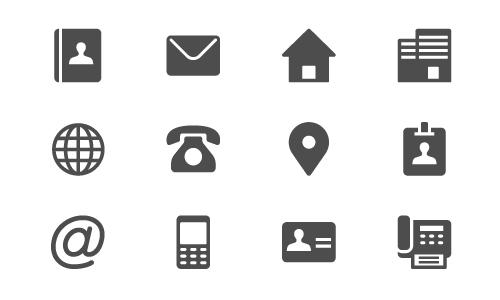 8.6 Modelau a dulliau y gellir eu defnyddio i gefnogi cyfathrebu ac ymgysylltu effeithiol ag unigolion â cholli synhwyrau
8.6 Models and approaches that can be used to support effective communication and engagement with individuals who have sensory loss
Meddyliwch am ddulliau cyfathrebu a ddefnyddir gan unigolion â cholli synhwyrau
Think of methods of communication used by individuals with a sensory loss
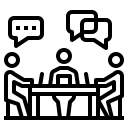 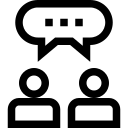 [Speaker Notes: Ask the group to give examples of how we communicate:
Talk – face to face, telephone. Mobile, radio
Gestures – hand movements 
Body language
Eye contact
Facial expressions
Reading and writing
E-mailing and texting

Sight loss
Braille- raised dots or shapes found on paper, boxes, plaques on doors etc
Enlarged print rather than joined up writing
Computers
Guide help or note taker
Large button phones.

Effective communication:
 Say who you are
 Say what you are going to do, be specific
 Talk directly to the person and use their name
 Stand where you can be seen. If necessary use touch for attention
 Take time to answer questions
 Tell the person you are leaving them – do not just walk away

Hearing loss
British sign language. Makaton
Lipspeakers – someone who repeats what is being said but without using their voice, which in turn can make it easier for some to lipread,
Lipreading
Cued speech – hand shapes near mouth to indicate sound shapes, highly 	
Speech to text reporter- a special keyboard which produces a word for word (verbatim) report which is displayed on a screen via a data projector
Telephone relay service – message relayed to an operator who sends a message by text to the person with the hearing loss
Hearing aids - mention loop systems

Effective communication
 Make sure the room is quiet and well lit if possible
 Make sure there is sufficient light on speakers face
 Face the person you are speaking to
 stay in their field of vision
 speak a little louder then usual
 Do not shout as this distorts the voice and lip patterns
 Speak a little more slowly but not so slow it distorts the speech rhythm
 if something is not understood, re-phrase rather then repeat
 Avoid distractions e.g dangly earrings or  for a male, a beard that covers the lips

Deafblindness
Using any residual sight/hearing
Tactile communication – touch with objects: braille, moon (alphabet of embossed shapes which can be read by touch), objects of reference
Tactual communication – touch with people: Tadoma is a form of tactual communication. People who use tadoma will place their hands on the speaker's lips or throat to feel the vibrations. This method is quite rare and is not used by many deafblind people. 
Also handsigning. 

Effective communication
Could be any combination for sight/hearing loss.]
8.6 Modelau a dulliau y gellir eu defnyddio i gefnogi cyfathrebu ac ymgysylltu effeithiol ag unigolion â cholli synhwyrau
8.6 Models and approaches that can be used to support effective communication and engagement with individuals who have sensory loss
[Speaker Notes: Hearing loss
British sign language. Makaton
Lipspeakers – someone who repeats what is being said but without using their voice, which in turn can make it easier for some to lipread,
Lipreading
Cued speech – hand shapes near mouth to indicate sound shapes, highly 	
Speech to text reporter- a special keyboard which produces a word for word (verbatim) report which is displayed on a screen via a data projector
Telephone relay service – message relayed to an operator who sends a message by text to the person with the hearing loss
Hearing aids - mention loop systems

Effective communication
 Make sure the room is quiet and well lit if possible
 Make sure there is sufficient light on speakers face
 Face the person you are speaking to
 stay in their field of vision
 speak a little louder then usual
 Do not shout as this distorts the voice and lip patterns
 Speak a little more slowly but not so slow it distorts the speech rhythm
 if something is not understood, re-phrase rather then repeat
 Avoid distractions e.g dangly earrings or  for a male, a beard that covers the lips]
8.6 Modelau a dulliau y gellir eu defnyddio i gefnogi cyfathrebu ac ymgysylltu effeithiol ag unigolion â cholli synhwyrau
8.6 Models and approaches that can be used to support effective communication and engagement with individuals who have sensory loss
[Speaker Notes: Sight loss
Braille- raised dots or shapes found on paper, boxes, plaques on doors etc
Enlarged print rather than joined up writing
Computers
Guide help or note taker
Large button phones.

Effective communication:
 Say who you are
 Say what you are going to do, be specific
 Talk directly to the person and use their name
 Stand where you can be seen. If necessary use touch for attention
 Take time to answer questions
 Tell the person you are leaving them – do not just walk away]
8.6 Modelau a dulliau y gellir eu defnyddio i gefnogi cyfathrebu ac ymgysylltu effeithiol ag unigolion â cholli synhwyrau
8.6 Models and approaches that can be used to support effective communication and engagement with individuals who have sensory loss
[Speaker Notes: Deafblindness
Using any residual sight/hearing
Tactile communication – touch with objects: braille, moon (alphabet of embossed shapes which can be read by touch), objects of reference
Tactual communication – touch with people: Tadoma is a form of tactual communication. People who use tadoma will place their hands on the speaker's lips or throat to feel the vibrations. This method is quite rare and is not used by many deafblind people. 
Also handsigning. 

Effective communication
Could be any combination for sight/hearing loss.]
8.6 Models and approaches that can be used to support effective communication and engagement with individuals who have sensory loss
8.6 Modelau a dulliau y gellir eu defnyddio i gefnogi cyfathrebu ac ymgysylltu effeithiol ag unigolion â cholli synhwyrau
Ystyriaethau wrth gyfathrebu ag unigolyn â cholli clyw:
caniatewch amser ychwanegol
wynebwch yr unigolyn rydych chi'n siarad ag ef
peidiwch â gweiddi gan fod hyn yn ystumio'r llais a phatrymau gwefusau
siaradwch ychydig yn arafach nag arfer
arhoswch o fewn eu maes golwg
defnyddiwch system ddolen
gofynnwch am eu dulliau cyfathrebu, ee iaith arwyddion
defnyddiwch sillafu bys / iaith arwyddion
siaradwch ar lefel y glust
ailadroddwch / aralleiriwch os oes angen
ysgrifennwch bethau i lawr
gwnewch yn siŵr nad oes adlais yn yr ystafell
gofynnwch i unigolion ailadrodd gwybodaeth bwysig yn ôl i chi i wneud yn siŵr ei bod wedi'i deall
sicrhewch fod cymhorthion clyw wedi'u troi ymlaen ac yn gweithio.
Considerations when communicating with an individual with hearing loss:
allow extra time
face the individual you are speaking to
do not shout as this distorts the voice and lip patterns
speak a little more slowly than usual
stay in their field of vision
use a loop system
find out about their communication methods, e.g. sign language
use finger spelling / sign language
speak at ear level
repeat/rephrase if needed
write things down
make sure there is no echo in the room
ask individuals to repeat important information back to you to make sure it has been understood
make sure hearing aids are switched on and functioning.
8.6 Modelau a dulliau y gellir eu defnyddio i gefnogi cyfathrebu ac ymgysylltu effeithiol ag unigolion â cholli synhwyrau
8.6 Models and approaches that can be used to support effective communication and engagement with individuals who have sensory loss
Ystyriaethau wrth gyfathrebu ag unigolyn â byddarddallineb:
goleuo da
cefndir plaen
sefwch o'u blaen
gall unigolion â byddarddallineb gyfathrebu gan ddefnyddio:
cyfathrebu cyffyrddol – defnyddio cyffwrdd â gwrthrychau
cyfathrebu tactegol – defnyddio cyffwrdd ag unigolion
defnyddio lleferydd clir a phrint clir
gallai fod yn ddefnyddiol edrych ar yr Wyddor Llaw Byddarddall i gyfathrebu gan ddefnyddio cymorth cyfathrebu arbenigol.
Considerations when communicating with an individual with deafblindness:
good lighting
plain background
stand in front of them
individuals with deafblindness may communicate using:
tactile communication – using touch with objects
tactual communication – using touch with individuals
use clear speech and clear print
it might be useful to look at the Deafblind Manual Alphabet to communicate use specialist communication support.
8.6 Modelau a dulliau y gellir eu defnyddio i gefnogi cyfathrebu ac ymgysylltu effeithiol ag unigolion â cholli synhwyrau
8.6 Models and approaches that can be used to support effective communication and engagement with individuals who have sensory loss
Sut gall cyfathrebu effeithiol gael effaith gadarnhaol ar unigolion â cholli  synhwyrau?

 Gwell iechyd a llesiant emosiynol
  Gwell ansawdd bywyd
  Gwneud cyfraniad cadarnhaol
  Ymdeimlad o reolaeth 
  Rhyddid rhag gwahaniaethu
  Llesiant economaidd
  Urddas personol
How effective communication may have a positive impact on individuals with sensory loss?

 Improved health and emotional wellbeing
  Improved quality of life
  Making a positive contribution
  Choice of control 
  Freedom from discrimination
  Economic wellbeing
  Personal dignity
GWEITHGAREDD - Astudiwch anghenion pob unigolyn a nodi'r cymorth sydd ar gael i'w helpu i gyflawni bywyd mwy bodlon.
ACTIVITY - Study each individual’s needs and identify the support available to help them achieve a more fulfilled life.
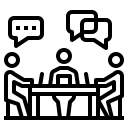 Mae Geraint yn 86 oed ac mae ganddo ddirywiad macwlaidd. Cyn i'w olwg ddechrau methu, roedd wrth ei fodd yn gwylio chwaraeon, yn enwedig criced a phêl-droed. Roedd yn ddarllenwr brwd ac mae'n rhwystredig nad yw bellach yn gallu darllen llyfr, hyd yn oed gyda chwyddwydr. Mae wedi gorfod rhoi'r gorau i'w drwydded yrru ac yn colli'r rhyddid a ddaeth yn sgil ei gar. Mae wedi rhoi'r gorau i fynd allan gymaint gan ei fod yn ofni cwympo.
Geraint is 86 and has macular degeneration. Before his eyesight began to fail, he loved watching sport, particularly cricket and football. He was an avid reader and is frustrated that he can no longer read a book, even with a magnifier. He’s had to give up his driving licence and misses the freedom his car brought. He has stopped going out so much as he is afraid of falling.
Mae Geraint yn 86 oed ac mae ganddo ddirywiad macwlaidd. Cyn i'w olwg ddechrau methu, roedd wrth ei fodd yn gwylio chwaraeon, yn enwedig criced a phêl-droed. Roedd yn ddarllenwr brwd ac mae'n rhwystredig nad yw bellach yn gallu darllen llyfr, hyd yn oed gyda chwyddwydr. Mae wedi gorfod rhoi'r gorau i'w drwydded yrru ac yn colli'r rhyddid a ddaeth yn sgil ei gar. Mae wedi rhoi'r gorau i fynd allan gymaint gan ei fod yn ofni cwympo.
Ymateb awgrymedig:
Gallai Geraint gysylltu ag RNiB Cymru neu Sight Cymru i gael mynediad at ystod o wasanaethau a fydd yn helpu i wneud gwahaniaeth i'w fywyd. Mae amrywiaeth o ddyfeisiau technoleg gynorthwyol y gallai eu defnyddio fel y gall barhau i fwynhau llyfrau a chael gafael ar wybodaeth ar gyfrifiadur. Mae gan RNiB hefyd lyfrgell llyfrau llafar y gallai wneud defnydd ohoni. Os yw ei ddiffyg annibyniaeth yn effeithio ar ei hwyliau, yna gellir cynnig cwnsela i'w helpu i ddod i delerau â'i golled golwg. Gallai hefyd ystyried defnyddio ci tywys i'w helpu i adennill hyder wrth fynd allan.
Geraint is 86 and has macular degeneration. Before his eyesight began to fail, he loved watching sport, particularly cricket and football. He was an avid reader and is frustrated that he can no longer read a book, even with a magnifier. He’s had to give up his driving licence and misses the freedom his car brought. He has stopped going out so much as he is afraid of falling.

Suggested response:
Geraint could contact RNiB Cymru or Sight Cymru to access a range of services that will help make a difference to his life. There are a range of assistive technology devices that he could make use of so that he can continue to enjoy books and access information on a computer. RNiB also have a talking books library that he could make use of. If his mood is affected by his lack of independence, then counselling can be offered to help him come to terms with his sight loss. He could also consider using a guide dog to help him regain confidence in getting out and about.
Dechreuodd Meinir golli ei chlyw tua deng mlynedd yn ôl. Sylwodd ei theulu ar hyn gyntaf pan ddaethant yn fwyfwy rhwystredig gyda gorfod ailadrodd eu hunain. Mae ei hwyrion bob amser yn cwyno am sŵn y teledu. Mae hi'n amharod i gyfaddef bod ganddi broblem clyw ac nad yw eisiau cymorth clyw.
Meinir began to lose her hearing about ten years ago. Her family noticed it first when they became increasingly frustrated with having to repeat themselves. Her grandchildren always complain about the volume of the TV. She is reluctant to admit that she has a hearing problem and doesn’t want a hearing aid.
Dechreuodd Meinir golli ei chlyw tua deng mlynedd yn ôl. Sylwodd ei theulu ar hyn gyntaf pan ddaethant yn fwyfwy rhwystredig gyda gorfod ailadrodd eu hunain. Mae ei hwyrion bob amser yn cwyno am sŵn y teledu. Mae hi'n amharod i gyfaddef bod ganddi broblem clyw ac nad yw eisiau cymorth clyw.

Ymateb awgrymedig:
Gallai Meinir gael ei chefnogi gan Action for Hearing trwy eu clinigau cymorth clyw yn y gymuned, a allai esbonio ei hopsiynau a dangos iddi pa mor anweledig y gall cymhorthion clyw newydd fod. Os yw Meinir yn dal yn argyhoeddedig nad yw hi eisiau gwisgo teclyn clyw, yna gallai Cyngor Cymru i'r Byddar ddarparu hyfforddiant mewn darllen gwefusau fel ei bod yn haws i Meinir gyfathrebu â'i theulu.
Meinir began to lose her hearing about ten years ago. Her family noticed it first when they became increasingly frustrated with having to repeat themselves. Her grandchildren always complain about the volume of the TV. She is reluctant to admit that she has a hearing problem and doesn’t want a hearing aid.

Suggested response:
Meinir could be supported by Action for Hearing through their community-based hearing aid clinics, who could explain her options and show her how discrete new hearing aids can be. If Meinir is still convinced that she doesn’t want to wear a hearing aid, then Wales Council for the Deaf could provide training in lip reading so that it is easier for Meinir to communicate with her family.
Mae Brogan yn yr ysbyty yn gwella ar ôl damwain car. Mae'r meddygon wedi dweud wrth ei gŵr gan ei bod wedi colli'r golwg mewn un llygad a bod ganddi olwg rhannol yn unig yn y llall, bydd angen iddo ystyried sut mae'n paratoi eu cartref ar gyfer pan fydd yn gadael yr ysbyty.
Brogan is in hospital recovering from a car accident. The doctors have told her husband that as she has lost the sight in one eye and only has partial sight in the other, he will need to consider how he prepares their home for when she leaves hospital.
Mae Brogan yn yr ysbyty yn gwella ar ôl damwain car. Mae'r meddygon wedi dweud wrth ei gŵr gan ei bod wedi colli'r golwg mewn un llygad a bod ganddi olwg rhannol yn unig yn y llall, bydd angen iddo ystyried sut mae'n paratoi eu cartref ar gyfer pan fydd yn gadael yr ysbyty.

Ymateb awgrymedig:
Gallai gŵr Brogan ddefnyddio llinell gymorth yr RNiB i gael gwybod am y cymorth sydd ar gael. Gall Sight Cymru ei helpu i ddarganfod pa adnoddau sydd ar gael i sicrhau y gall Brogan barhau i fyw'n annibynnol yn ei chartref. Efallai y gall yn ystyried ci tywys iddi, os yw'n dymuno mynd allan pan fydd yn y gwaith.
Brogan is in hospital recovering from a car accident. The doctors have told her husband that as she has lost the sight in one eye and only has partial sight in the other, he will need to consider how he prepares their home for when she leaves hospital.

Suggested response:
Brogan’s husband could access the RNiB helpline to find out about the support available. Sight Cymru can help him find out what resources are available to ensure that Brogan can still live independently within her home. He may consider a guide dog for her, if she wishes to get out and about when he is at work.